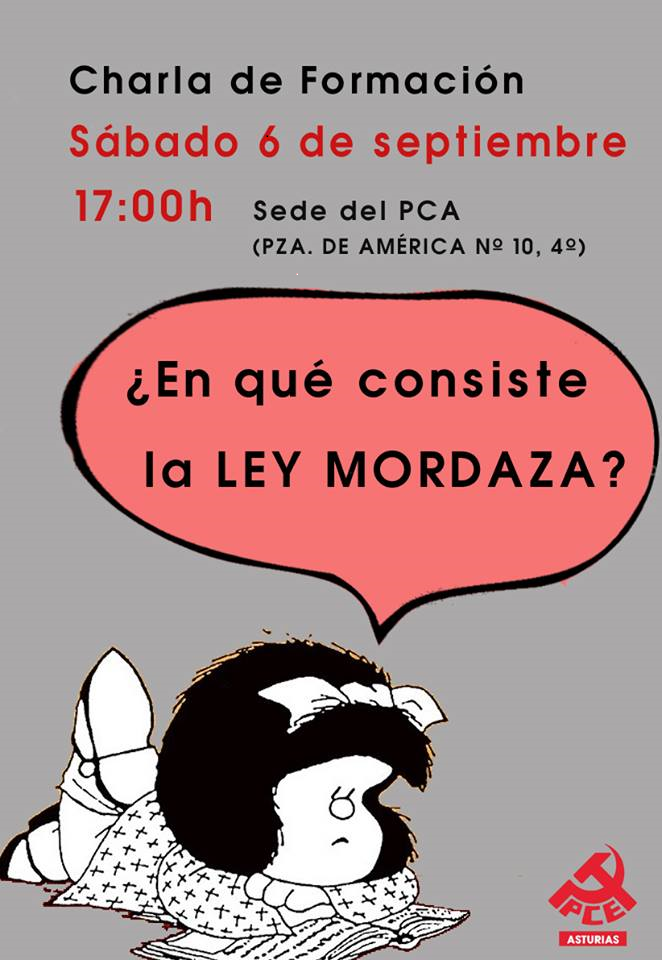 SABADO 27 DE SETIEMBRE
18: 00h
LLAR EL MATADERU
C/ Asturias. 
La Pola Siero